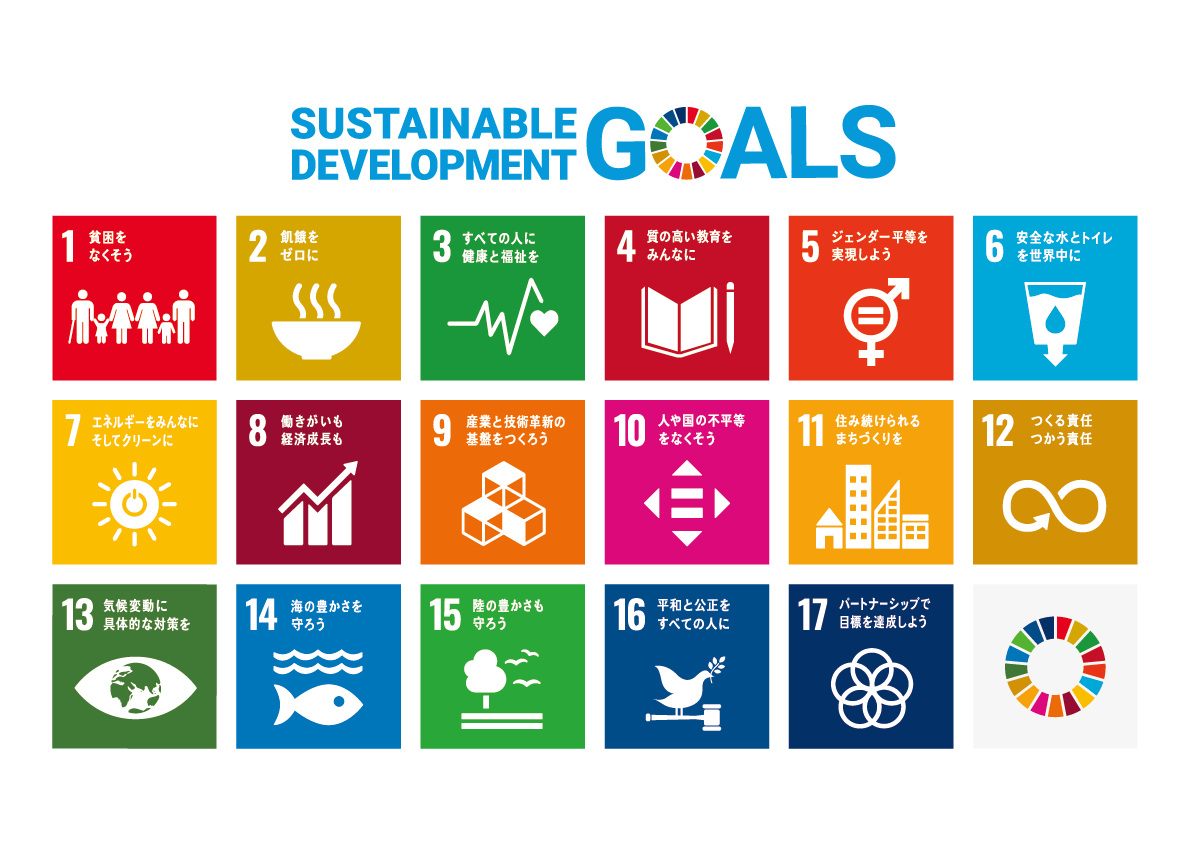 JICA地球ひろば　SDGs教材/ゴール15
陸の豊かさも守ろう
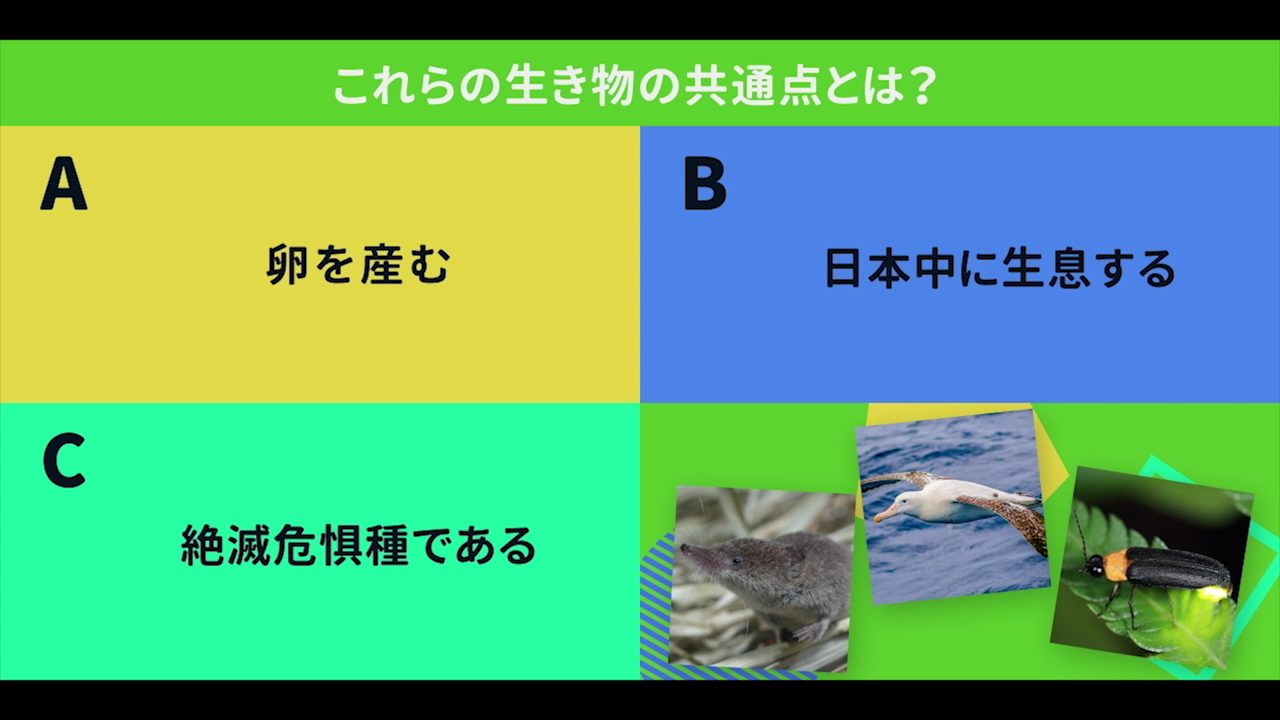 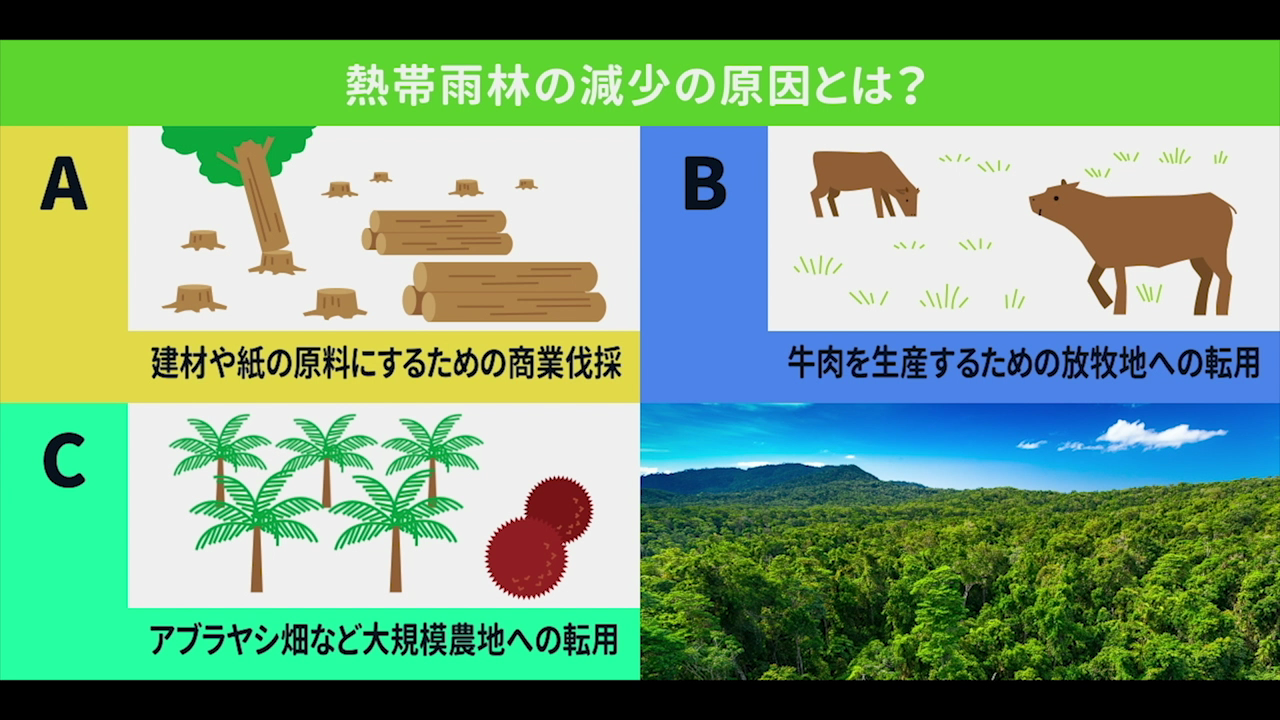